P1-3 Termly Overview – Term 3
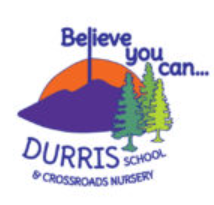 This Term...

This is an overview of the learning that will take place in P1-3 this term.
Ms Shearer will be teaching the class every Monday and Mrs Hannaford will teach Tuesday-Friday. The class will have Mrs Jardine on Mondays for Drama, and Ms Shearer on Thursday afternoons for French and P.E. P.E. will be every Tuesday and Thursday and children should come to school wearing appropriate clothing and their school jumpers. We have a play-based approach and the children have frequent opportunities to enhance their learning through free and directed play contexts. 
We will explore the topic of weather and look at different types of weather and ways to measure weather.
Numeracy
We are learning:
-To measure, estimate and compare length, height and width of objects using non-standard units, e.g. cubes and with cm and m. 
-To use a ruler and other measuring aids correctly and accurately.
-To measure, estimate and compare the mass of objects using a balance and measuring scales using gms and kgs. 
- To record and interpret data using pictograms, tally charts, bar graphs, Venn diagrams and Carroll diagrams. 
--To use a range of maths resources to help our understanding, e.g. cubes, Numicon.
-To play maths games using ipad QR codes.
Literacy

We are learning:
-To read and write sounds and words neatly with correct letter formation.
-To learn spelling patterns 
-To practice reading regularly.
-To re-tell the story of The Wizard of Oz using actions, story map and puppets.
- To sequence a story using the words first, next, then and finally.
-To re-write The Wizard of Oz using adjectives to describe the characters.
-To write reports for a variety of different purposes, e.g. fact file, newspaper.
-Talking and listening skills.
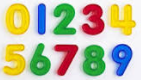 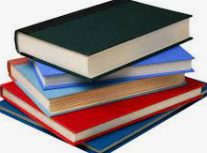 Health & Wellbeing

We are learning:
To have a Growth Mindset – positive attitude.
Mindfulness, calming and focus strategies
Working as a team and being a good learning partner
To talk about our feelings and share them with others.
In PE, we will develop Orienteering skills and take part in activities to improve our awareness of position and directions.
Expressive Arts 

We are learning:
Art –we will explore and create art inspired by famous Scottish artists.
Drama – We will be retelling the story of the Wizard of Oz using actions.
Music – We will learn some Scottish songs and listen and respond to Scottish music.
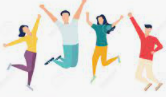 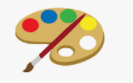 P4-7 Termly Overview – Term 3
Numeracy
We are learning:
Learning to measure accurately and draw shapes / lines with rulers.
Measuring larger distances with appropriate instruments.
Measuring volume and capacity.
Converting units of measurement e.g. kg to g, ml to litres
Measuring and calculating areas of shapes
Division using sorting/sharing and learning how to lay out ‘bus stop’ division calculations.
Data handling – gathering data through surveys and using tally marks
Presenting data in different ways e.g. bar graph, line graph, pictograph
Interpreting data and looking for trends.
Literacy
We are learning:
Groups will be reading their novels in class and continuing to work on comprehension skills. They will also receive books to read at home to increase fluency and expression.
In French, Pupils will learn to describe parts of the face and body with detail and will be able to describe aspects of their own personality.
In Talk for Writing we are learning to write a story of a journey or quest. We will be concentrating on the use of effective connectives (joining words) and with creating an effective description of the scene or setting. 
We are learning to write factual reports, looking at the layout and the type of language needed for this.
This Term...
Welcome back to Term 3 in P4-7. This is an overview of the learning that will take place in our class this term.
P.E. will be every Tuesday and Thursday and children should come to school wearing appropriate clothing and their school jumpers. 
Our topic for this term continues to  be ‘Durris Discovers the World of Weather’. We will be taking a play-based enquiry approach to learning, giving children the opportunity to learn about the areas of weather that interest them.
Children will have the opportunity to attend two curling sessions this term, along with children from Crathes School. This is a great chance to try something different for many.
Homework – spelling homework will usually be given on a Monday. Children should practice words at home and bring homework jotters back to school every Friday.  Maths homework will be set on Sumdog or on Google Classroom. Children will also be set regular reading homework and we appreciate your support in encouraging them with this.
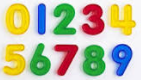 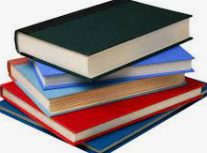 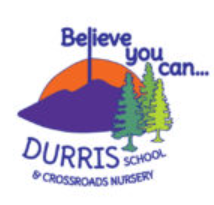 Health & Wellbeing
We are learning:
Core values of honesty, kindness, fairness & responsibility, cooperation and friendliness.
In P.E. children will be learning the skills for fielding and striking games and applying them to different sports / games (weather dependent)
In poor weather we will work on ‘Movement for Excellence’ – a series of lessons that work on fine motor skills, co-ordination and sequencing. 
They will also be learning orienteering skills and putting them into practice.
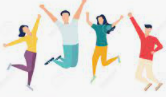 Expressive Arts
We are learning:
Art – continuing to develop drawing skills including detail, shading and tone.
Drama – Using ‘The Wizard of Oz’ as our stimulus, we will use Role on the Wall and Hot Seating to explore how the different characters felt throughout the story, and use scripts to act out the story.
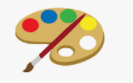